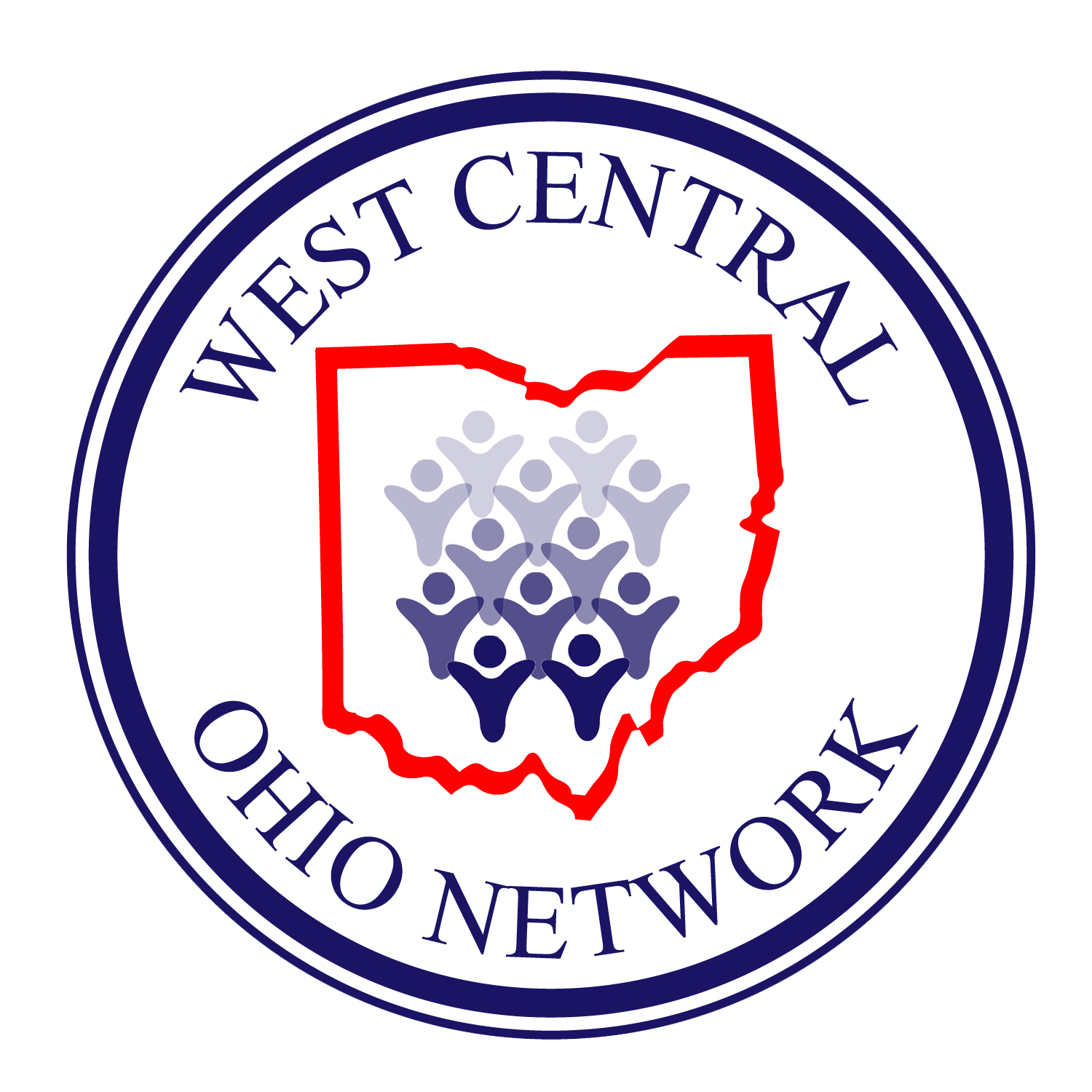 TERMINATION OF SERVICES
Personal Funds of the Individual -5123:2-2-07
Termination of Services
The Role of the Provider

Notifications
A licensed facility must, in the event of termination of service, follow the requirements of Ohio Administrative Code 5123:2-3-05.

 A provider of service in an unlicensed setting must give the individual, guardian, and Service Support Administrator 30 days notice to stop services.
Termination of Services
Upon Ending services or getting a new provider, the provider shall do the following:
Release any balance of cash to the individual or the individual’s guardian:
After taking out what is owed by the individual (actual or estimated expenditures) within 5 calendar days of the time the individual is no longer served by the provider.
Provide the individual or guardian with a final itemized statement of the individual’s money and personal belongings within 14 days of ending services.
Upon the Death of an Individual
The provider must:
Release funds to the person responsible for the estate within 90 days of when a written request is received
If a written request is NOT received AND the person was a Medicaid recipient, the provider shall complete Ohio Department of Medicaid form 09405 and return funds to Ohio Department of Medicaid 
When a written request if NOT received AND the person was NOT a Medicaid recipient, the provider shall consider the funds unclaimed and shall dispose of the funds via the State’s unclaimed funds process (ORC Chapter 169)
At the time of death, the Payee shall do the following (if there is no Payee, the provider may):

Tell Social Security that the individual has passed away.

Make sure that left over money is returned to the Social Security Administration.
Payee’s Role Upon the Death of an Individual